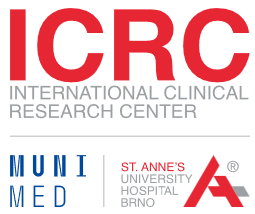 Advanced microscopy techniques
Zuzana TomášikováCellular and Molecular Immunology, ICRC
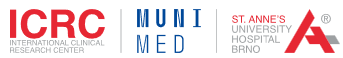 Microscopes allowed us to see the invisible...
Marcello Malpighi (1628-1694)
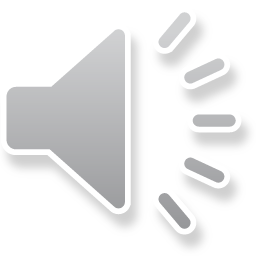 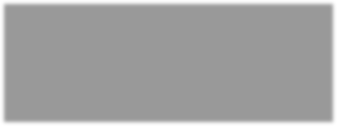 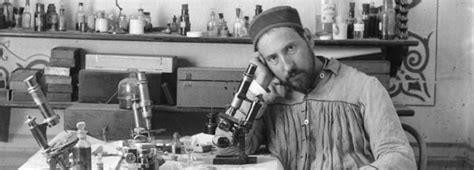 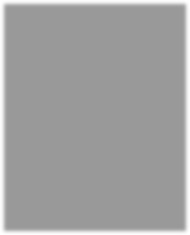 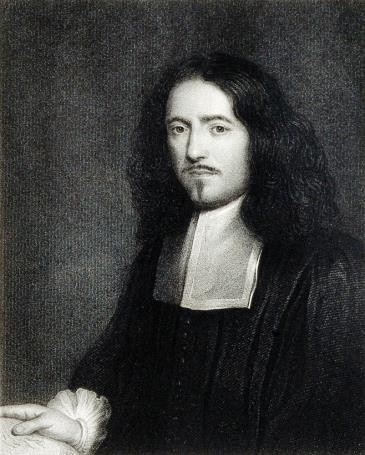 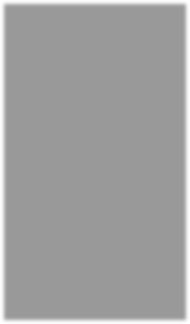 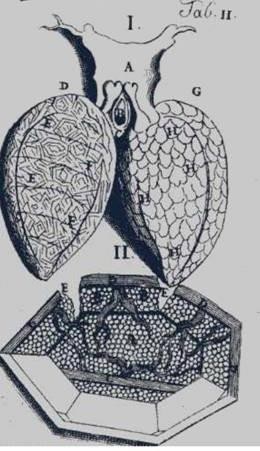 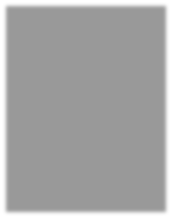 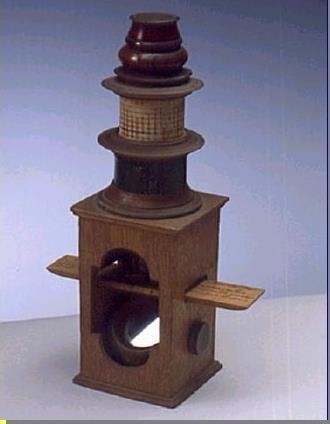 Santiago Ramon y Cajal (1852-1934) Nobel prize 1906 “in recognition of his work on the structure of the nervous system”
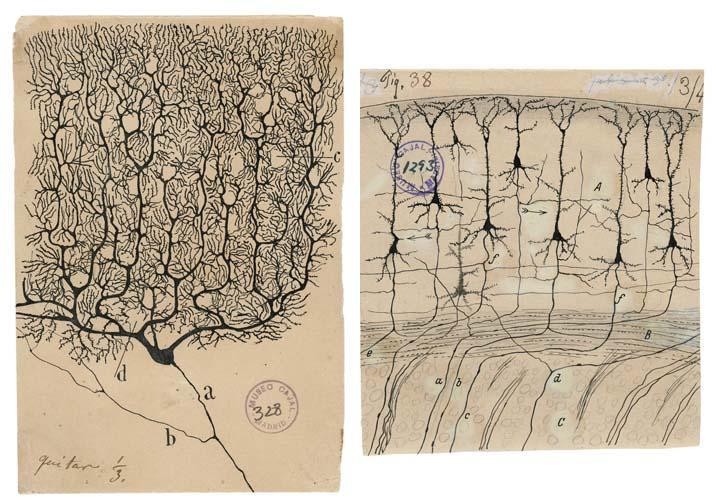 The first to observe capillaries in animals;
Described the complex pulmonary structure;
Thanks to Golgi staining technique he was able to illustrate multiple structures of the nervous system, with particular attention to the multitude of neurons found in our brain
Evolution of microscopes helped us to improve our knowledge on both microorganisms and our own anatomy
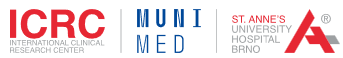 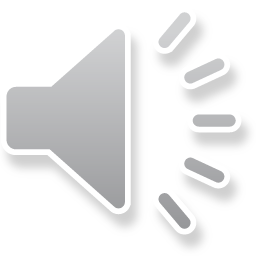 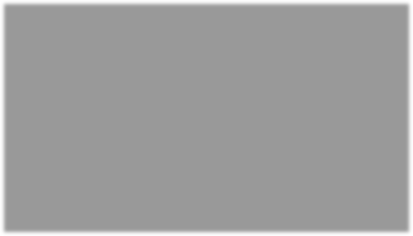 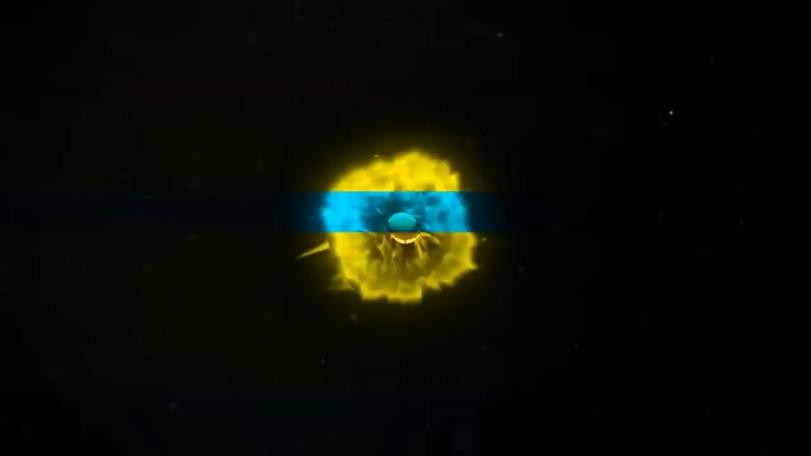 Microscopy is one of the most powerful tool in many research fields;

It gave us the possibility to unravel what is beyond the capacity to be seen by
our eyes;

Since the beginning of microscopy history breakthrough discoveries have been made (e.g., electron microscopy);

Over the past two decades methods that can overcome the diffraction limit
and allow the imaging of complex structures have emerged;
1957
Confocal microscopy principles
2014
Chemistry Nobel Prize for Super- resolution
1978
1994
2006
1986
1990
1993
1625
First use of term
“microscope”
1873
Abbe’s law and Electron Microscopy
Physics Nobel Prize for EM and STM
Super-
resolution
Multiphoton microscopy
PALM and STORM
SIM and STED
techniques
Confocal LSM
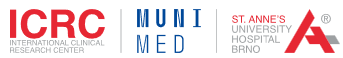 Techniques for different scales
Mitochondria/ bacteria
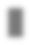 animal cell
proteins
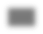 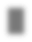 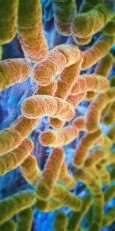 Animal viruses
Small organisms
Small molecules
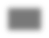 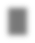 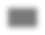 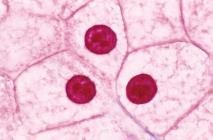 Plant cell
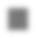 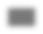 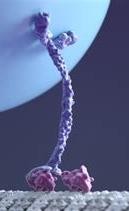 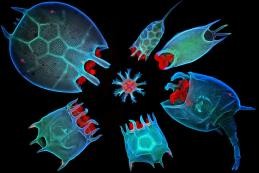 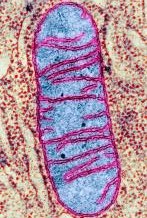 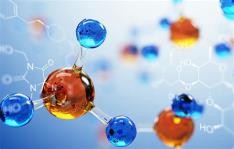 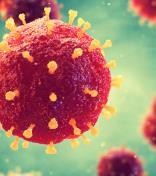 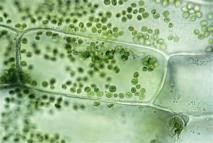 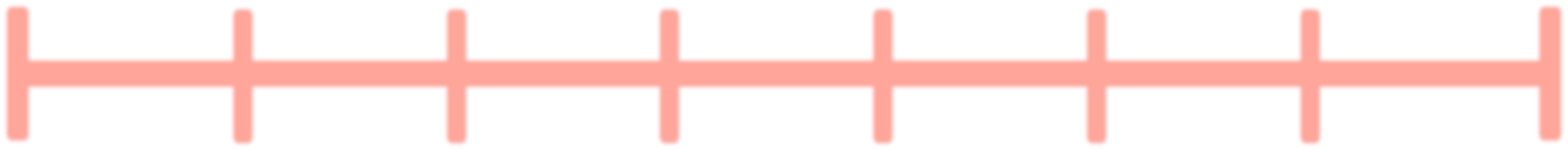 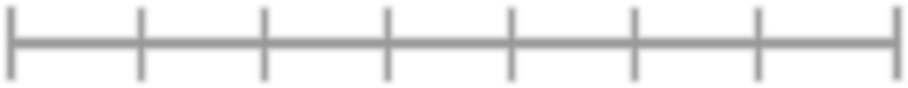 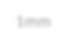 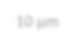 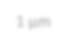 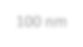 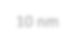 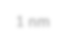 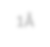 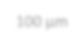 1mm
10 µm
1 µm
100 nm
10 nm
1 nm
1Å
100 µm
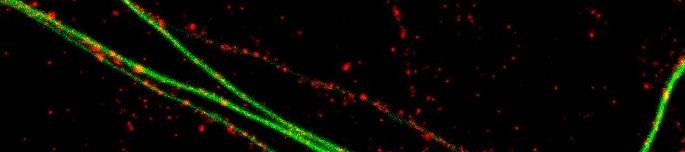 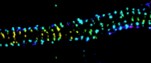 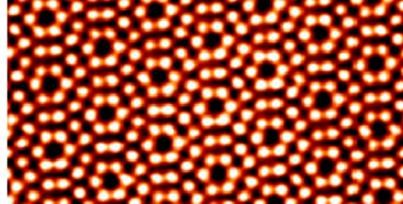 Scanning probe microscopy
Fluorescence microscopy
Super-resolution microscopy
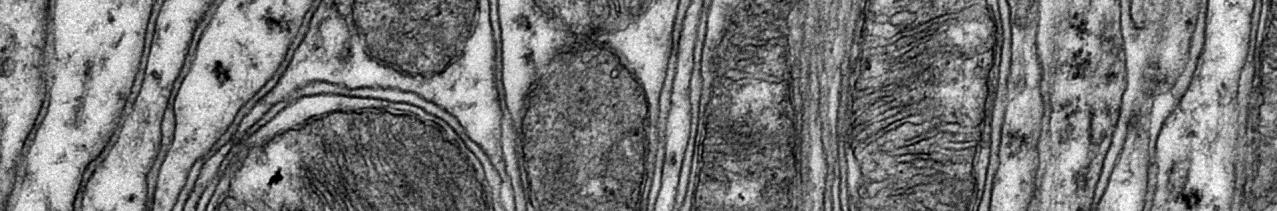 Electron microscopy
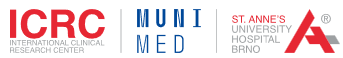 Many microscopy techniques are available for different case-study
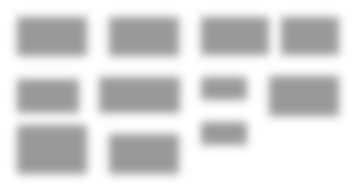 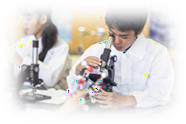 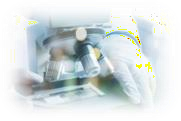 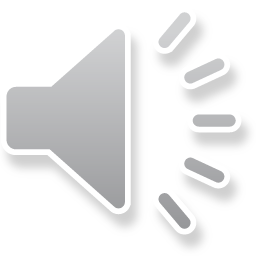 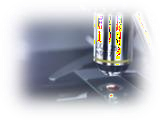 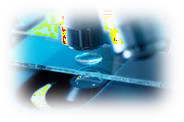 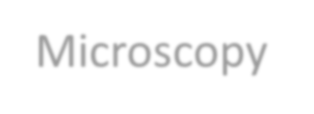 Microscopy techniques
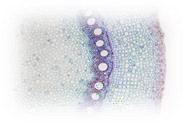 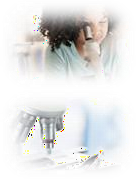 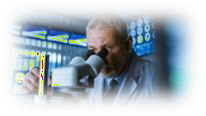 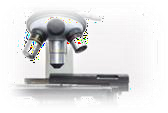 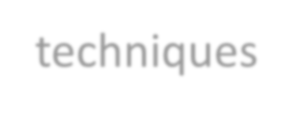 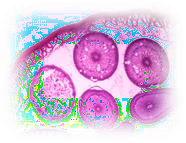 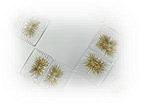 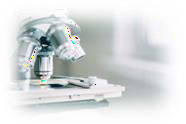 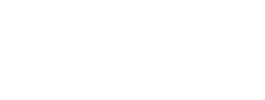 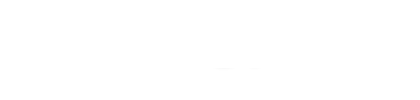 Optical
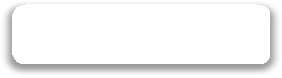 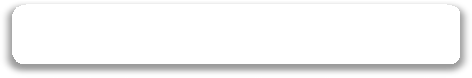 Electron
Scanning probe
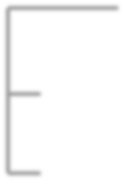 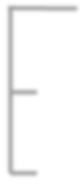 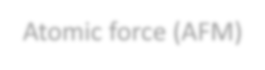 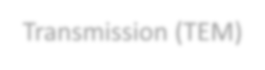 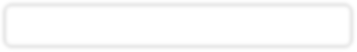 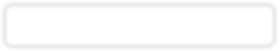 Atomic force (AFM)
fluorescence
Transmission (TEM)
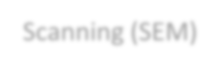 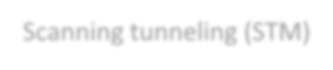 confocal
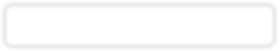 Scanning (SEM)
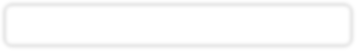 Scanning tunneling (STM)
multiphoton
Super-resolution
Super-resolution microscopy
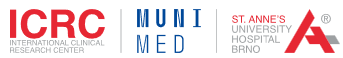 Multiple color labeling
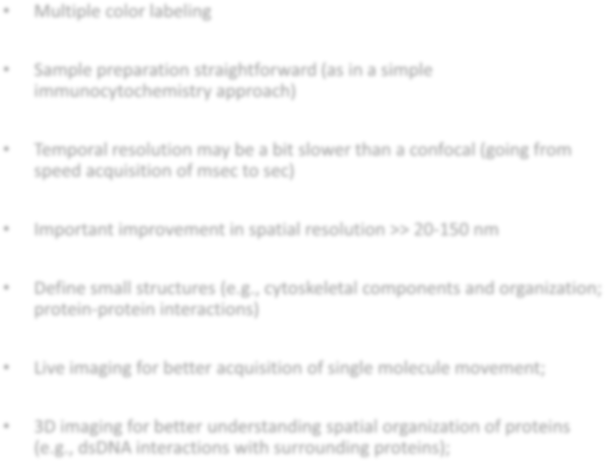 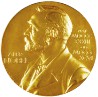 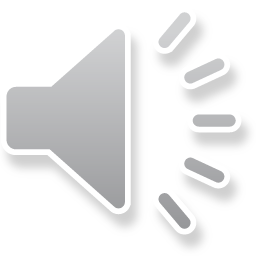 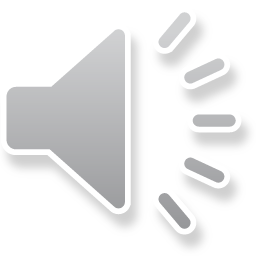 Sample preparation straightforward (as in a simple
immunocytochemistry approach)
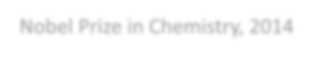 Nobel Prize in Chemistry, 2014
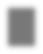 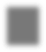 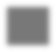 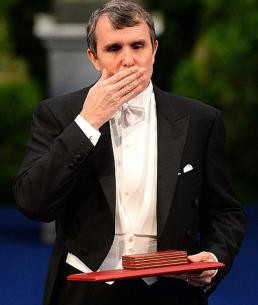 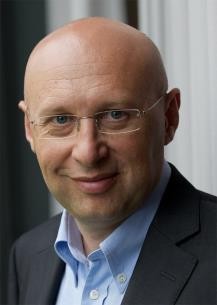 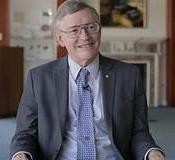 Temporal resolution may be a bit slower than a confocal (going from speed acquisition of msec to sec)

Important improvement in spatial resolution >> 20-150 nm
Define small structures (e.g., cytoskeletal components and organization; protein-protein interactions)
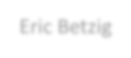 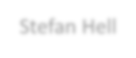 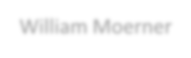 Eric Betzig
Stefan Hell
William Moerner
Live imaging for better acquisition of single molecule movement;
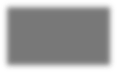 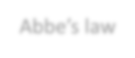 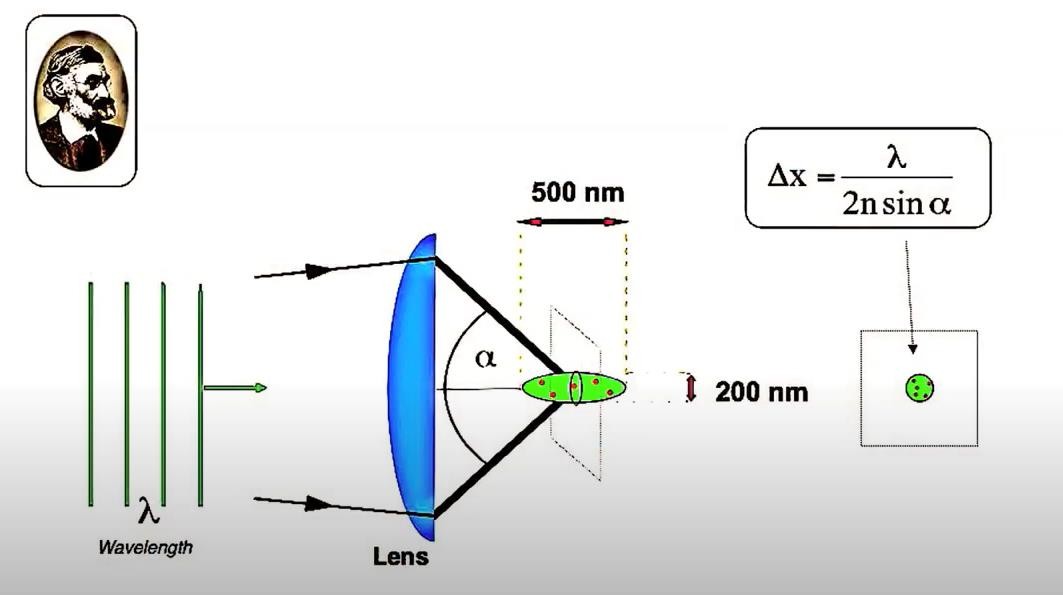 Abbe’s law
3D imaging for better understanding spatial organization of proteins (e.g., dsDNA interactions with surrounding proteins);
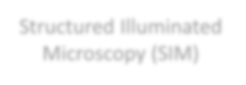 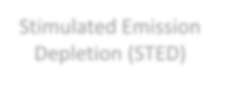 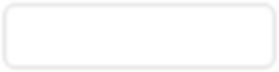 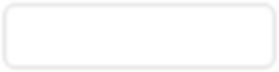 Structured Illuminated Microscopy (SIM)
Stimulated Emission Depletion (STED)
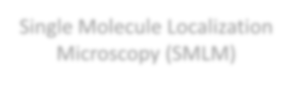 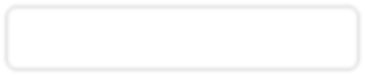 Single Molecule Localization Microscopy (SMLM)
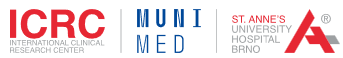 Structured Illuminated microscopy (SIM)
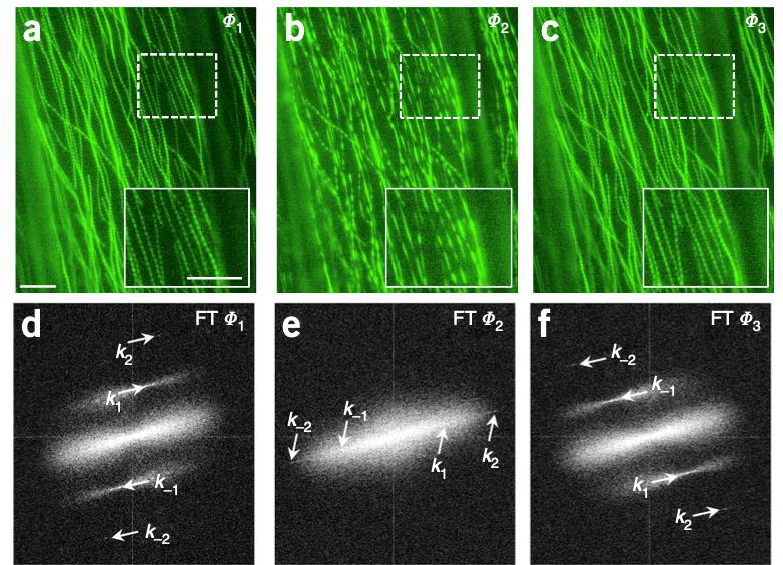 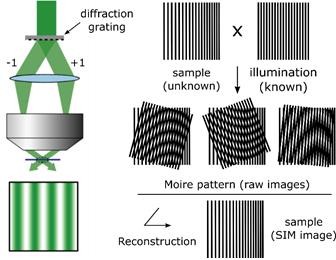 Different patterns
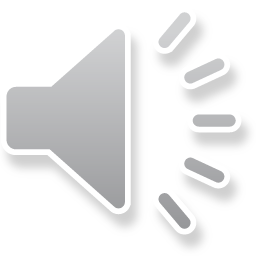 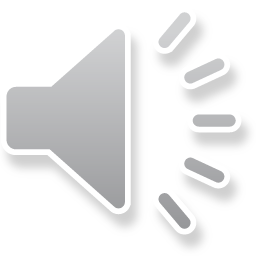 Different frequencies
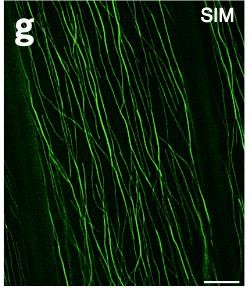 Processed image (overlap of many
pattern/frequencies images)
A sample with an unknown frequency pattern is illuminated with
light of a KNOWN high-frequency pattern (moiré pattern);
Angle changes to determine different patterns to apply for acquisition (15-25);
GFP-labelled Arabidopsis thaliana microtubules
Komis et al., 2015
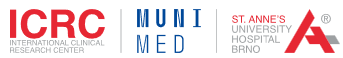 What can we do with SIM?
SIM-Live imaging of dendritic spines
Visualization of proteins at high resolution levels
Actin	Actin
Clathrin-coated pits
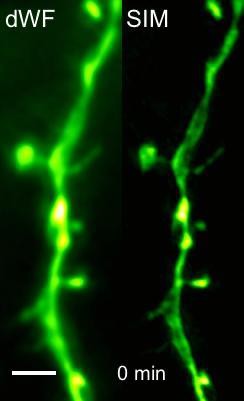 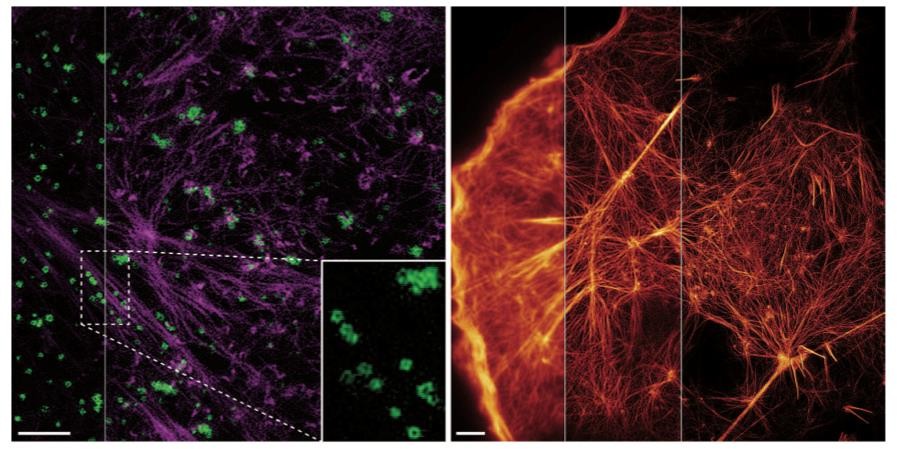 Li et al., 2015
Cortical actin and internal filaments in COS7 cells
3D-SIM of DNA-damage repairing proteins
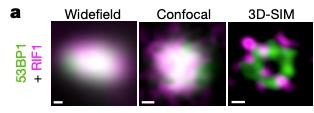 Turcotte et al., 2019
Cytosolic GFP expressed in mouse brain neurons
Ochs et al., 2019
DNA-proteins visualized in Retinal epithelial human cells
Can we go a little bit further ? Organization of cytoskeletal proteins in an in vitro model of Trauma Brain Injury
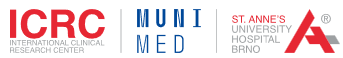 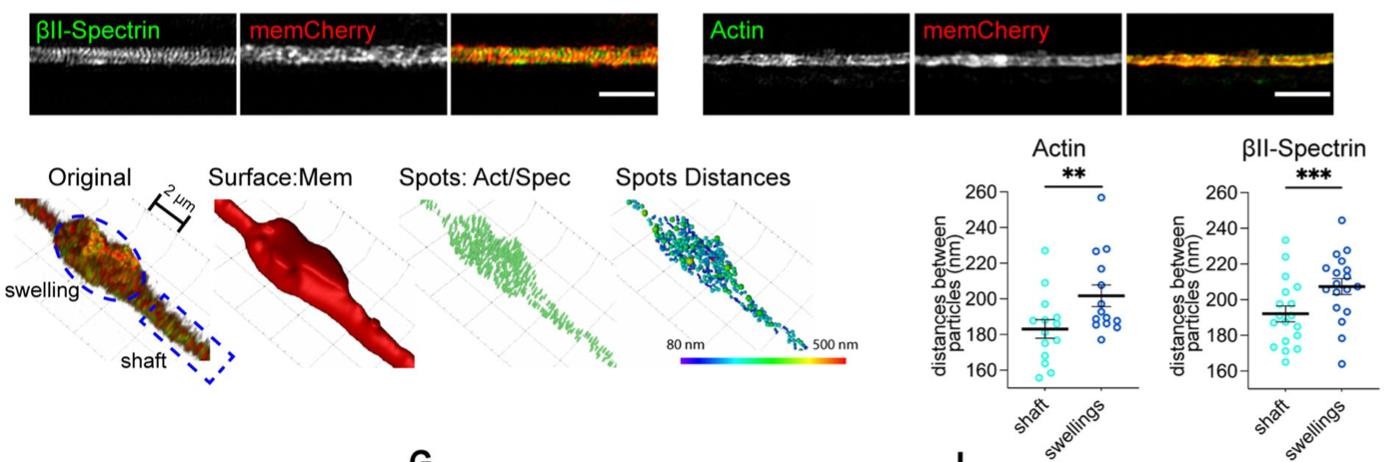 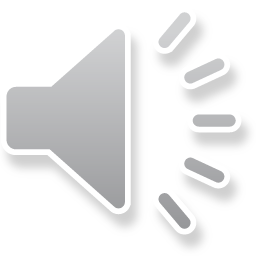 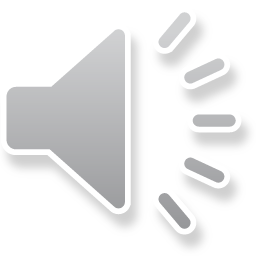 Unravel spatial organization of proteins and how it can change in specific conditions
Pozo Devoto et al., 2022
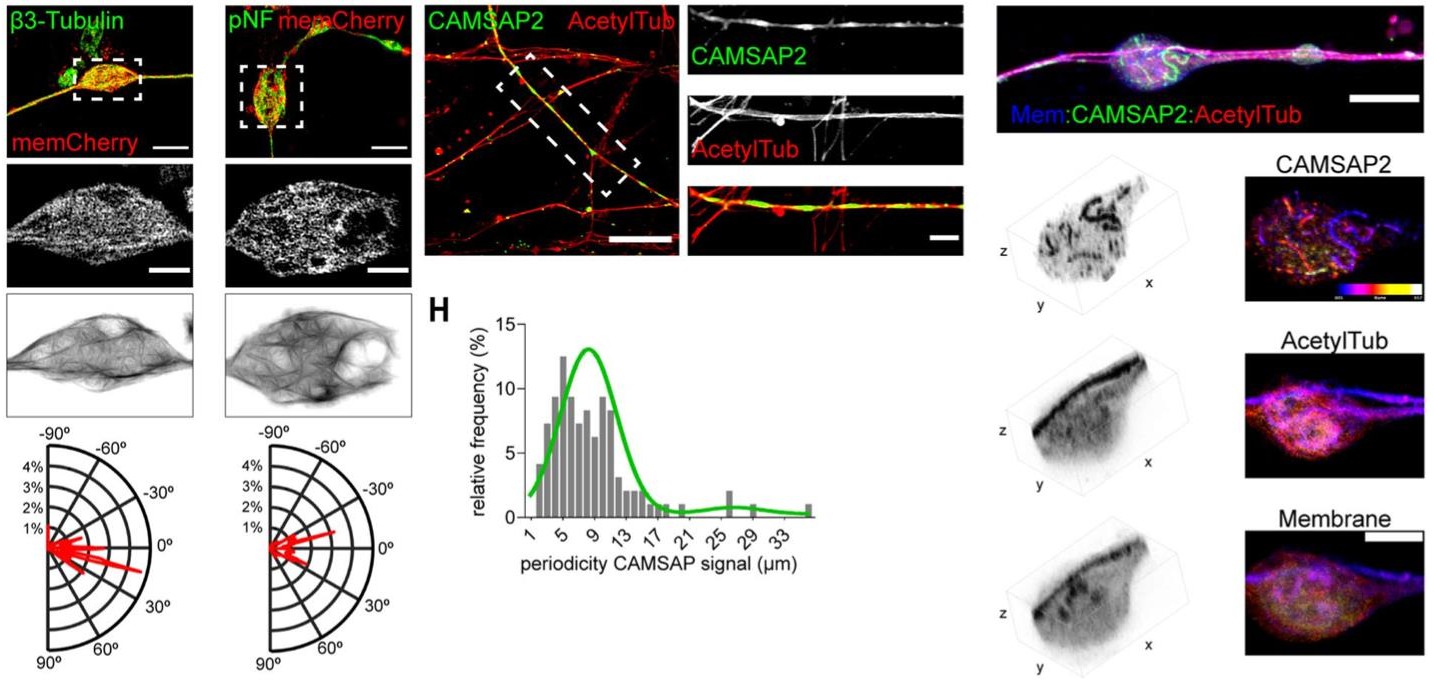 Figuring out details about proteins organization can help analyzing parameters such as orientation, periodicity of the protein in the cell, changes in conformation due to a pathological event
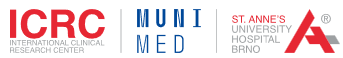 What are the main limitations of SIM?
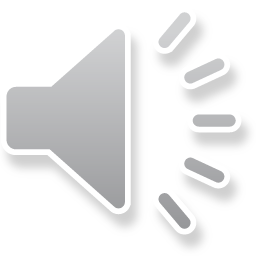 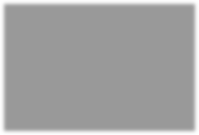 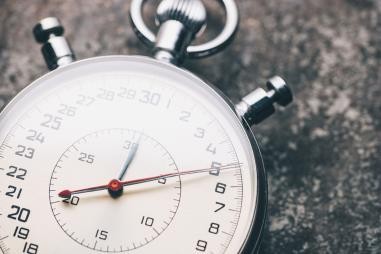 SPEED
The acquisition rate is limited by the movements of the illumination patterns (depends on the grating rotation options of the machine);
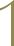 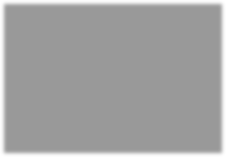 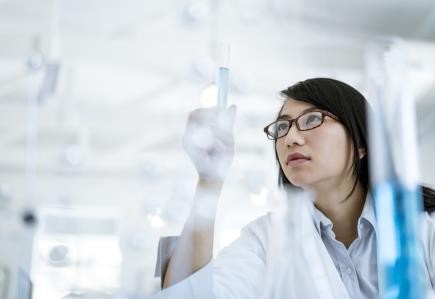 SAMPLE QUALITY
Poor quality sample could lead to a wrong or no modulation of the grating pattern, requiring higher exposure, which can damage the sample;
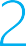 RESOLUTION
It can only be doubled compared to the classical diffraction limit of point scanning microscopy
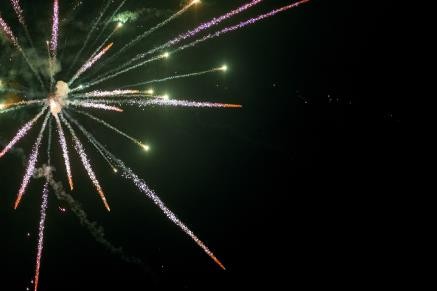 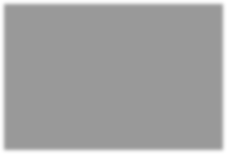 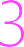 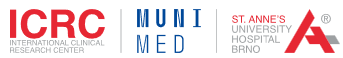 Stimulated Emission Depletion Microscopy (STED)
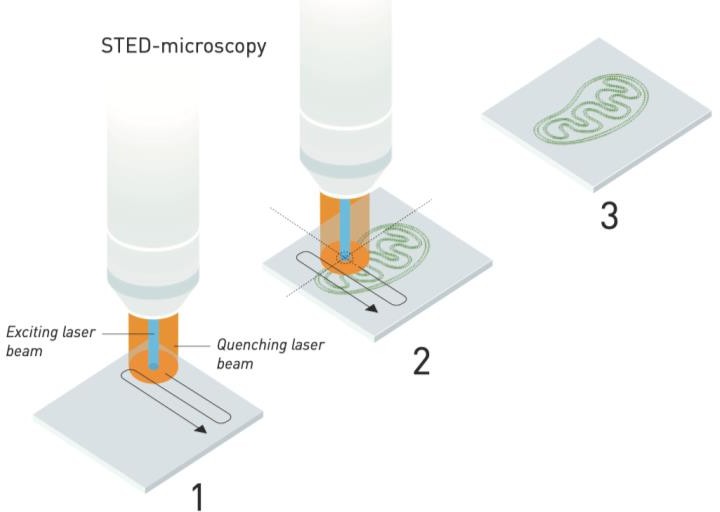 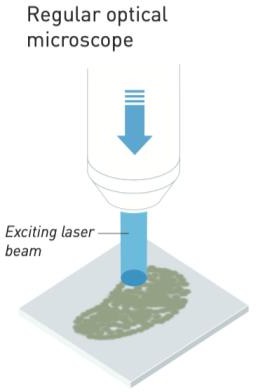 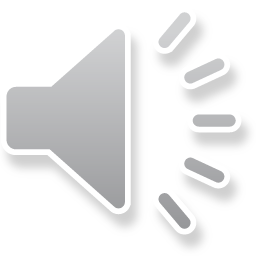 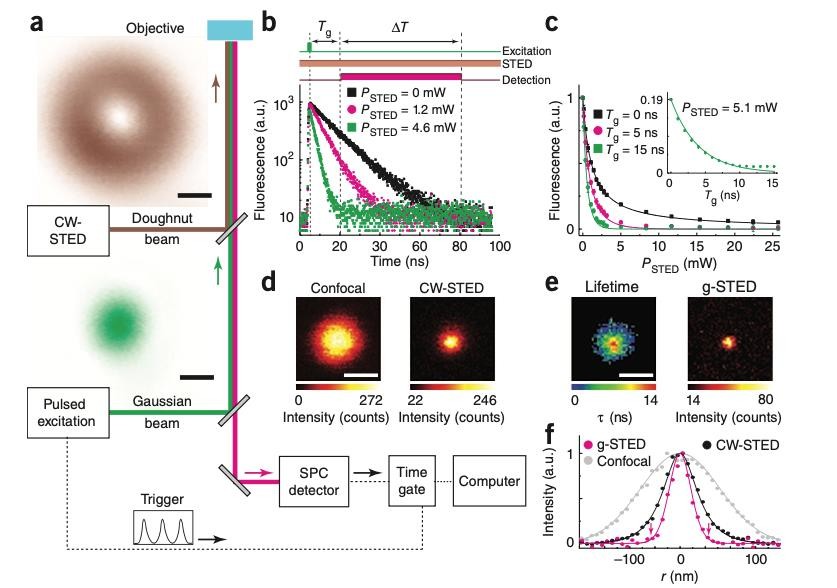 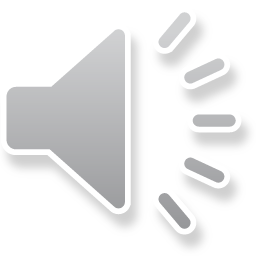 Confocal microscope;
The system needs an additional laser beam that quenches
”unnecessary” light;
Spatial resolution unlimited-bypass diffraction-limit;
Doesn’t require computational processing;
Vicidomini et al., 2011
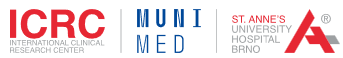 STED applications and achievements
Dual-color STED imaging for post-synaptic protein dynamic studies
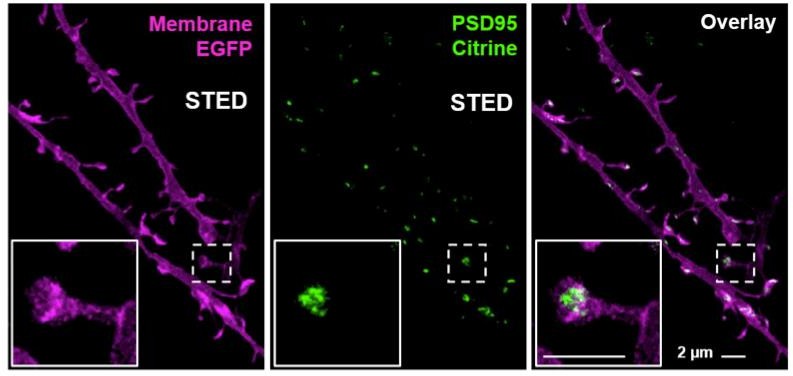 Structural analysis;
Protein-protein interactions;
in vivo-imaging;
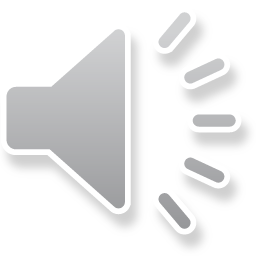 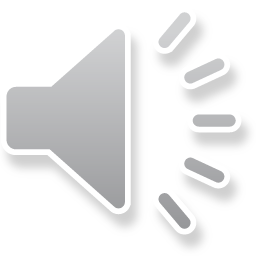 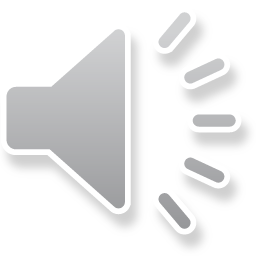 Actin rings periodicity at the dendrites
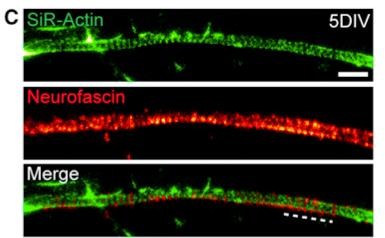 Wegner et al., 2020
In vivo imaging in a mouse brain of its synapses
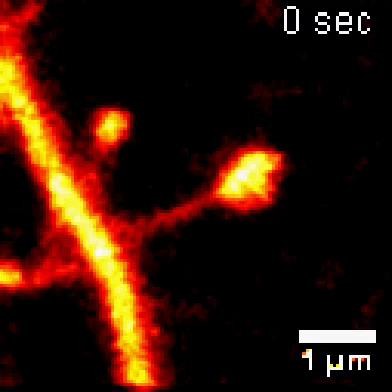 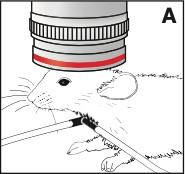 D’Este et al., 2015
Berning et al., 2012
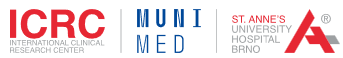 STED is a powerful but challenging super-resolution technique
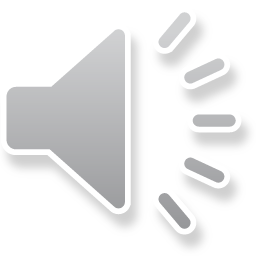 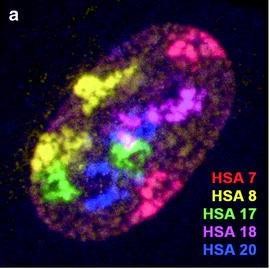 Multicolor imaging can be done, but it can be difficult since for each excitation wavelength an associated depletion beam is needed;
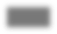 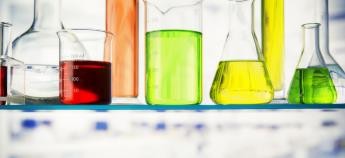 Solovei and Cremer,2010
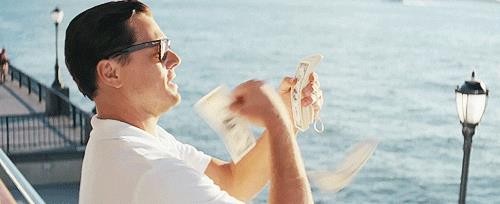 Sample preparation needs to be very accurate,
both in the choice of fluorophores and the
“density” of their staining;
Expensive technique, since requires a multilaser system;
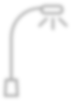 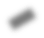 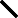 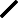 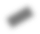 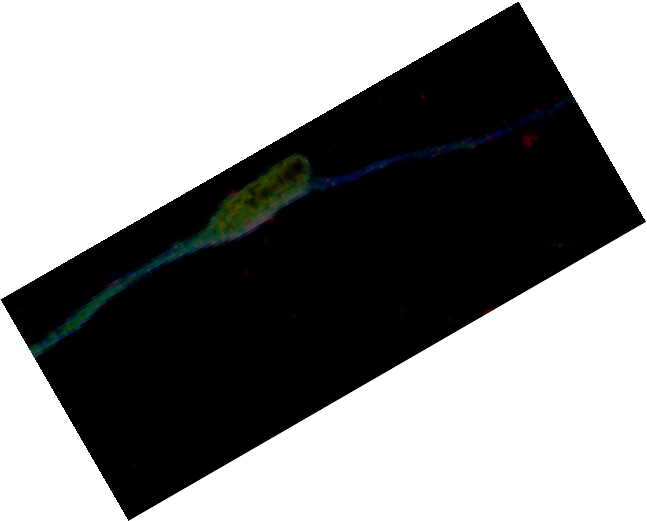 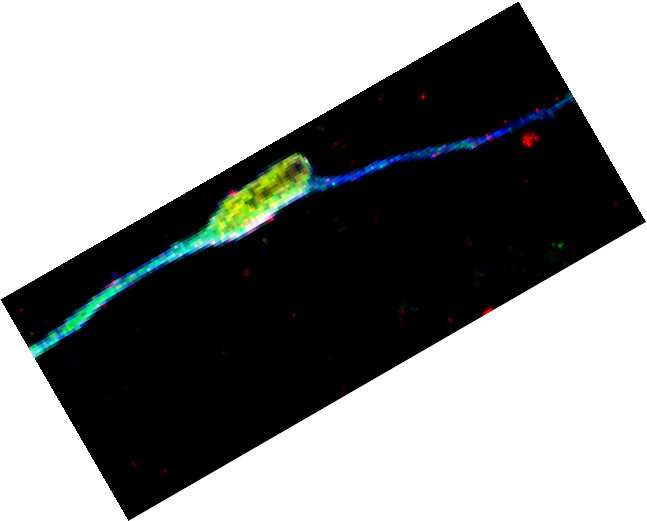 photobleached
High resolutions require massive laser intensities, which can conduct to photobleaching and phototoxicity;
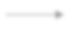 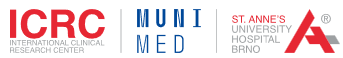 Where is the center?
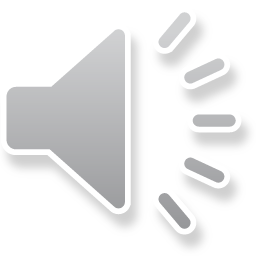 Are we confident about the exact center of
this molecule?
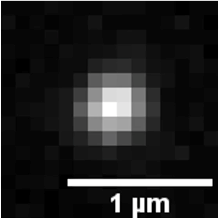 Point Spread Function (PSF) Light waves converge and interfere at the focal point to produce a diffraction pattern of concentric rings
Gaussian fit to find the center
x
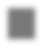 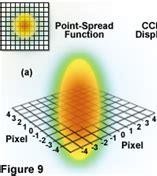 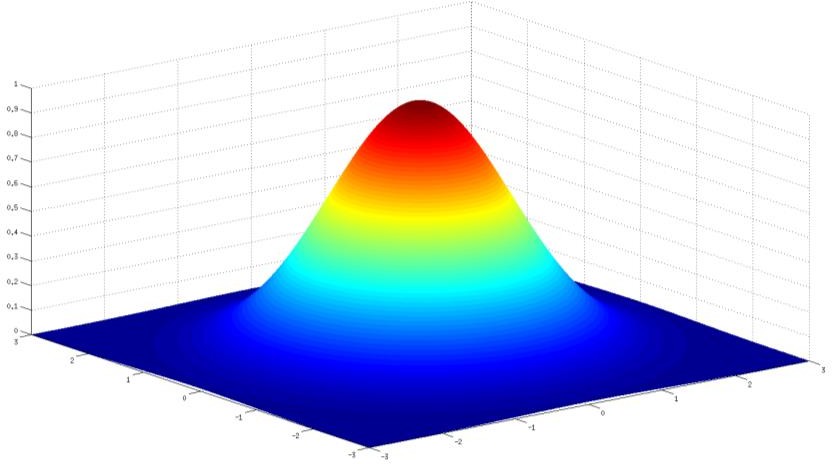 A single Alexa Fluor 647 dye
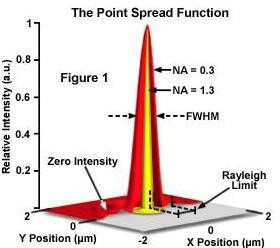 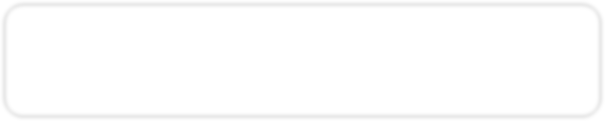 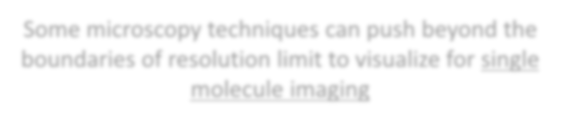 Some microscopy techniques can push beyond the boundaries of resolution limit to visualize for single molecule imaging
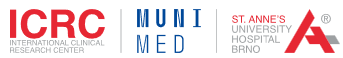 Single Molecule Localization Microscopy (SMLM)
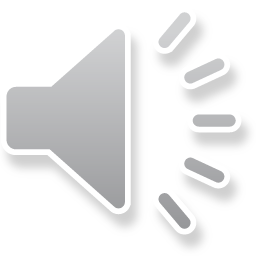 Employs conventional wide-field excitation and achieves super-resolution by localizing individual molecules;


Can achieve spatial resolution of ca. 20-50 nm and sometimes even better (10x
more than conventional microscopy!);


SMLM methods are relatively easy to implement, but require a careful choice of fluorophores;
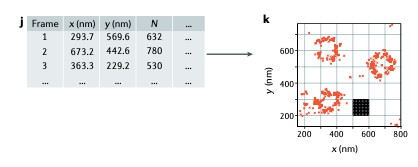 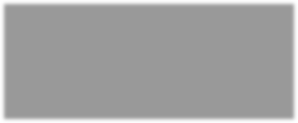 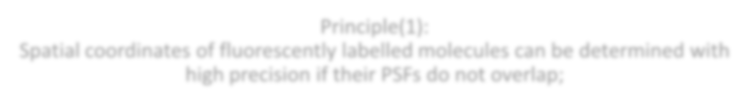 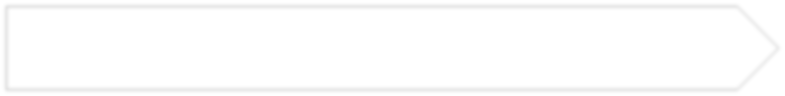 Principle(1):
Spatial coordinates of fluorescently labelled molecules can be determined with high precision if their PSFs do not overlap;
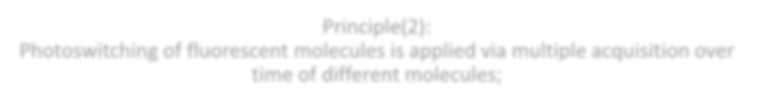 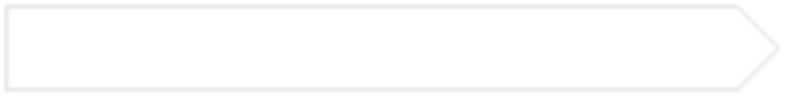 Principle(2):
Photoswitching of fluorescent molecules is applied via multiple acquisition over time of different molecules;
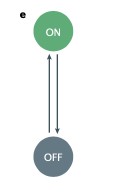 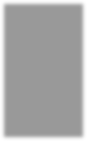 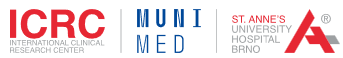 Many ways to acquire single molecules in our samples
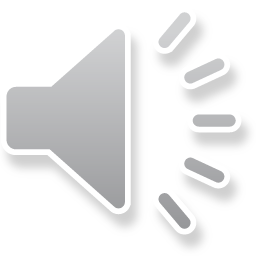 STORM
Stochastic Optical Reconstruction Microscopy
PALM
Photoactivatable Localization Microscopy
PAINT
Points Accumulation for Imaging in Nanoscale Topography
The fluorophores used for all these techniques switch from a
“bright” state to a “dark” one
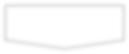 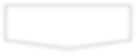 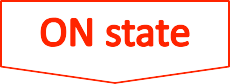 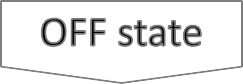 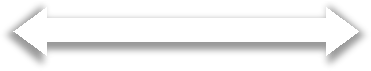 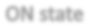 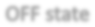 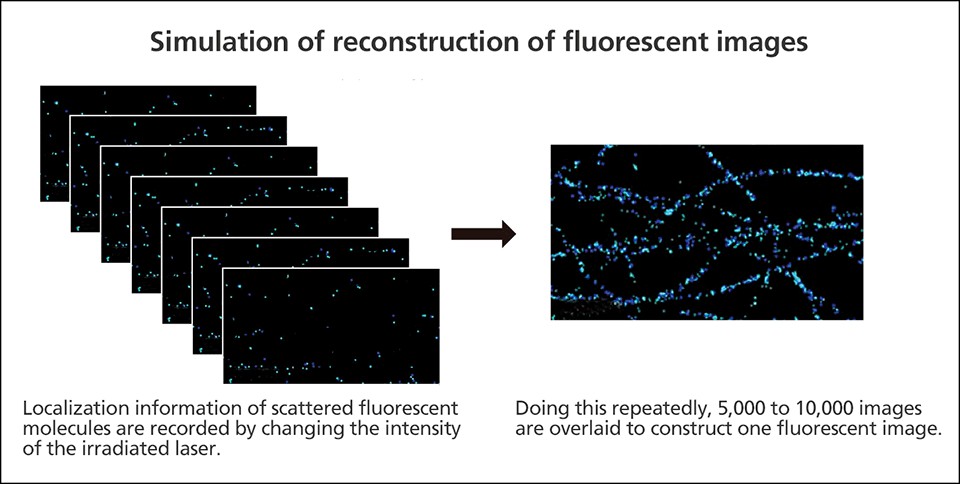 Sequential imaging of fluorophores subsets and consequent reconstruction of their positions via multiple frame acquisition (the “blinking” image);
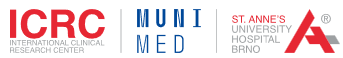 Stochastic Optical Reconstruction Microscopy (STORM)
STORM
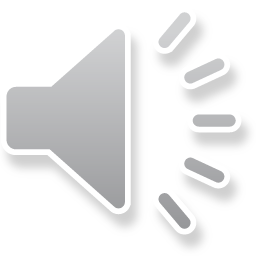 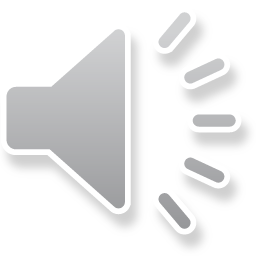 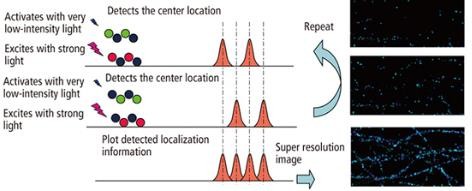 Conventional microscopy
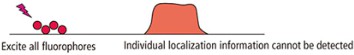 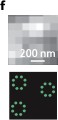 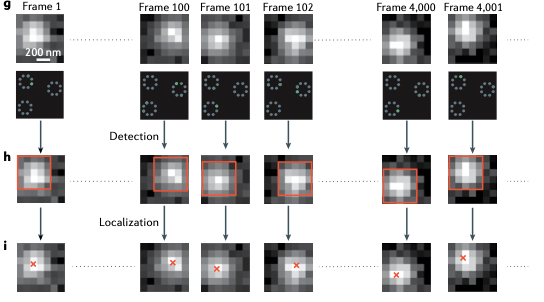 Individual molecule activation
Individual molecule detection (gating)
Lelek et al., 2021
Localization of single molecules (coordinates)
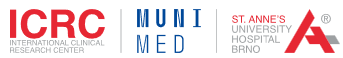 Many fluorophores are available for different approaches
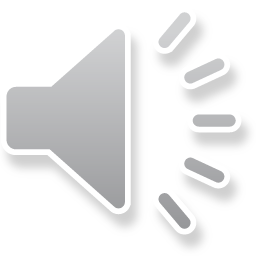 Fluorophores used in SMLM techniques fall into one of 	five different classes based on how they exchange their 	ON<>OFF status
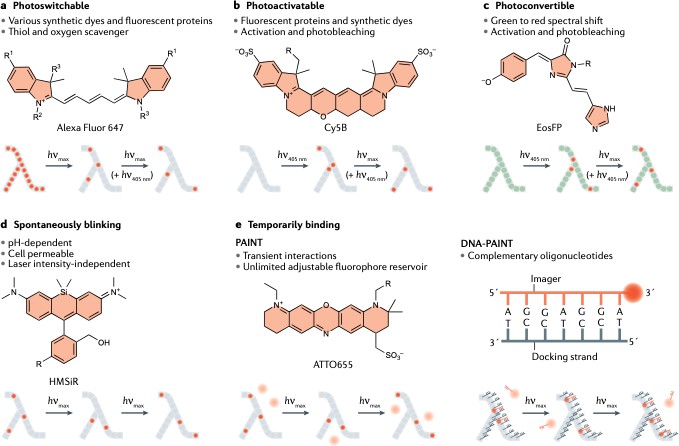 Fluorescent dyes rather than fluorescent proteins have 	higher photon count therefore allowing shorter imaging 	times and higher localization precision
Fluorescent proteins are more suited for live-imaging 	applications (PALM), but premature bleaching or poor 	levels of expression in the specimen may limit the 	structural resolution
Lelek et al., 2021
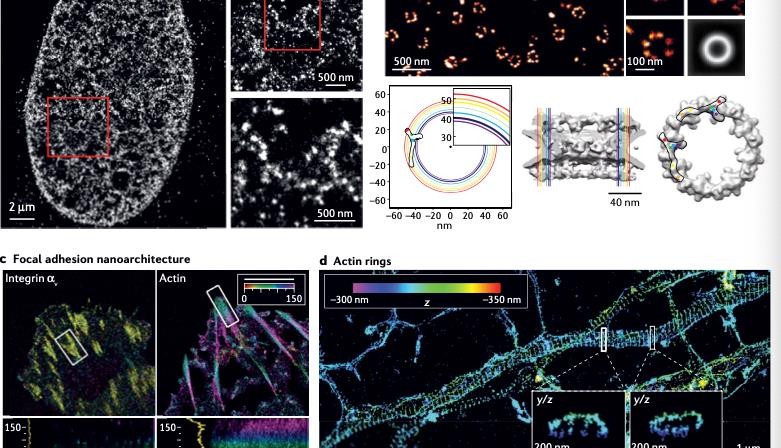 STORM applications and milestones
Since its discovery in 2006 this microscopy technique has evolved continuously guaranteeing a revolutionary approach to study proteins and nucleic acids at nanoscale resolution
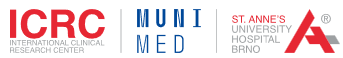 Unraveling nano-structures in cell nucleus
Tens to hundreds of nucleosomes along the chromatin fiber
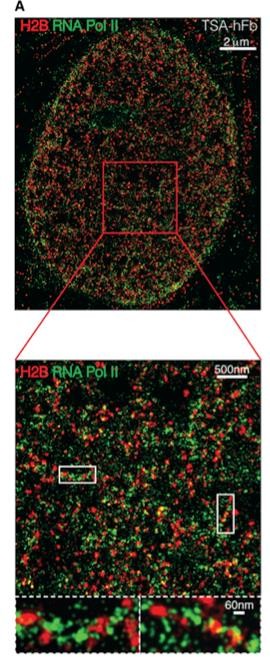 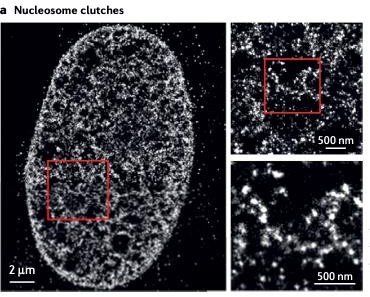 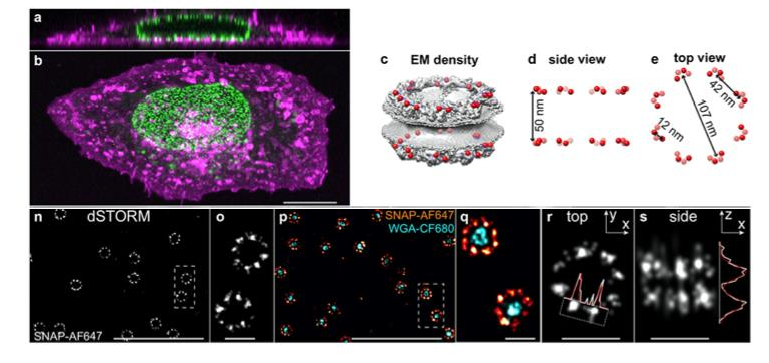 Ricci et al., Cell 2015
STORM images of H2B in human fibroblasts
Thevathasan et al., Nat. Methods 2019
RNApol II and Histone protein 2B interaction
STORM imaging of single molecules for different nuclear pore proteins present at the nuclear level of Nup96 cells
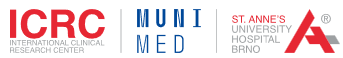 Cytoskeletal proteins ultrastructure and synaptic receptor organization
Nanoscale organization of metabotropic glutamate receptors at presynaptic active zone
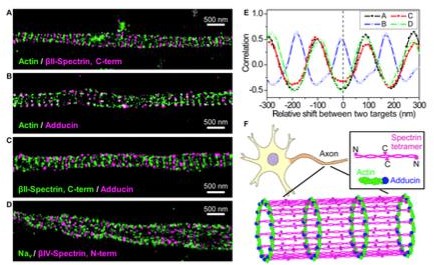 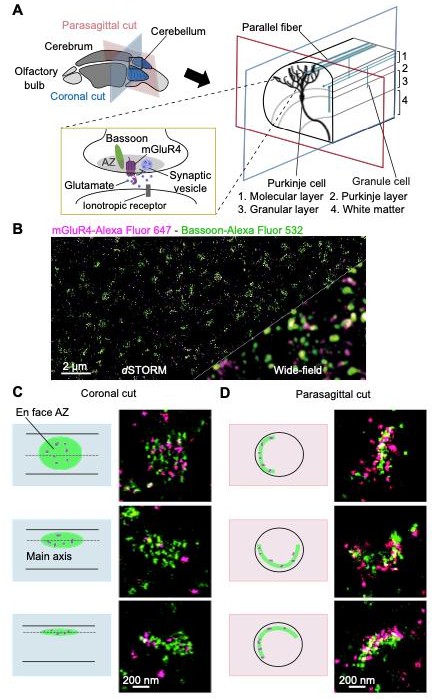 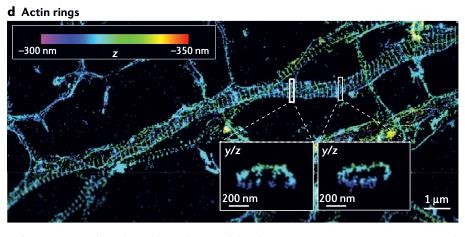 Xu et al., Science 2012
For the first time spatial organization of the cytoskeletal proteins of the axon was reconstructed thanks to STORM
Siddig et al., Science 2020
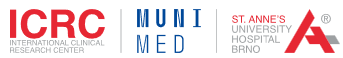 A fancy technique with different limitations…
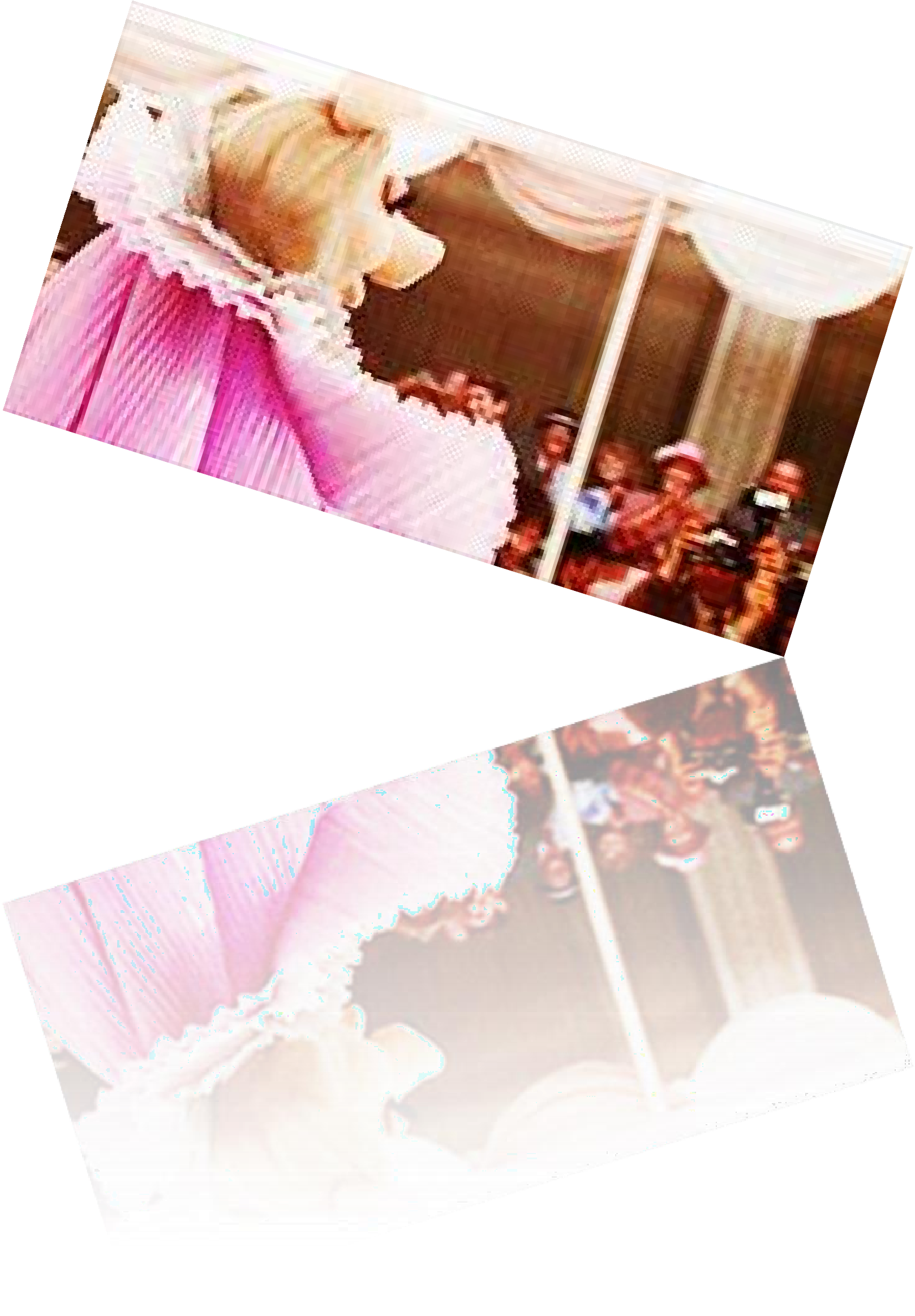 1. Susceptibility to artefacts upon image reconstruction;
2. Difficulties in imaging thick samples: not suitable for tissue samples;
1. Low-throughput due by the small field of view required for single molecule localization and imaging;
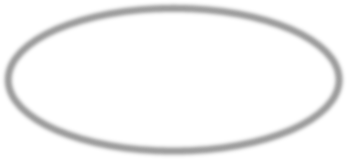 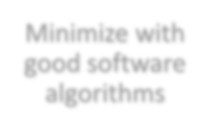 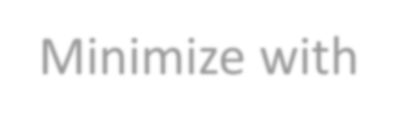 Minimize with good software algorithms
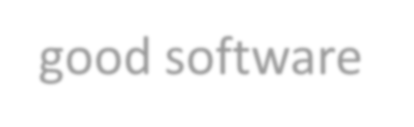 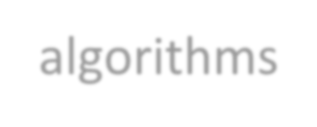 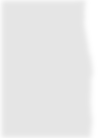 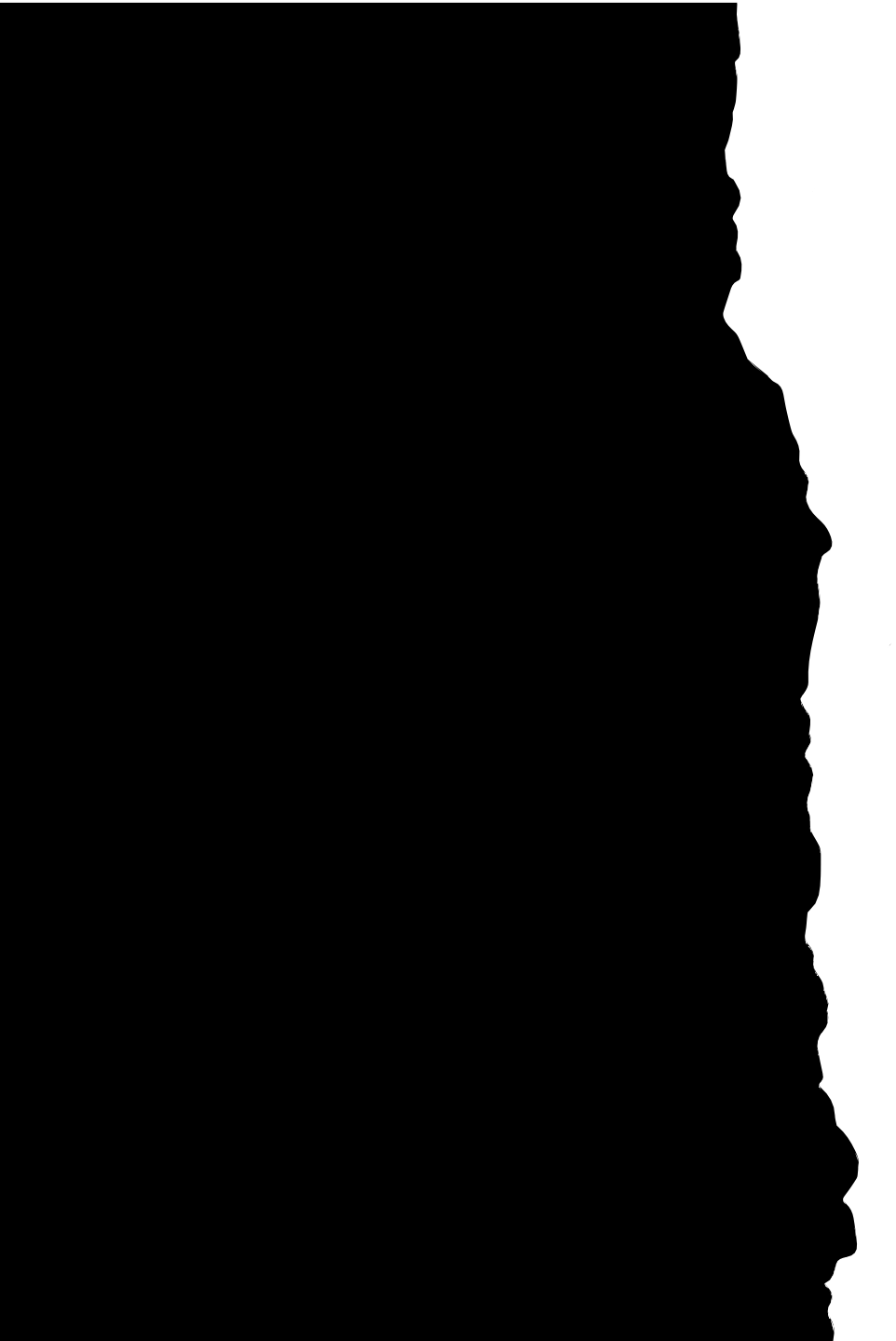 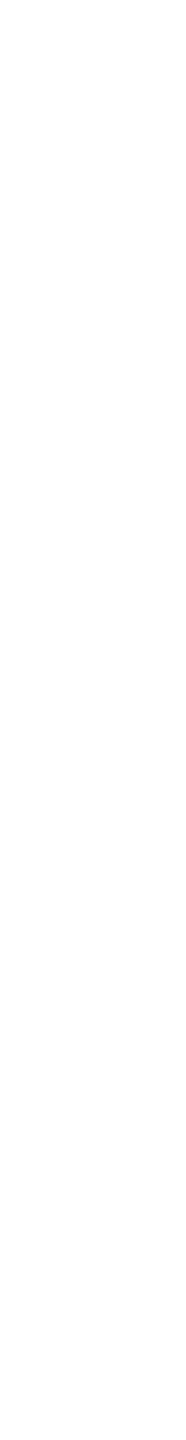 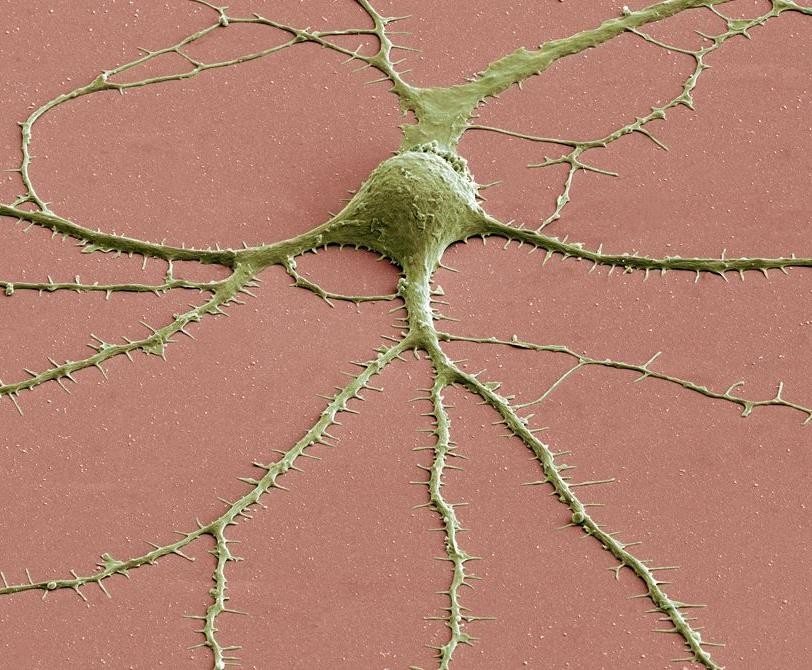 Electron microscopy
First application 1931 when Ernst Ruska built the first electron microscope, for which he was awarded with the Nobel Prize in Physics in 1986;
“for his fundamental work in electron optics, and for the design of the first electron
microscope”
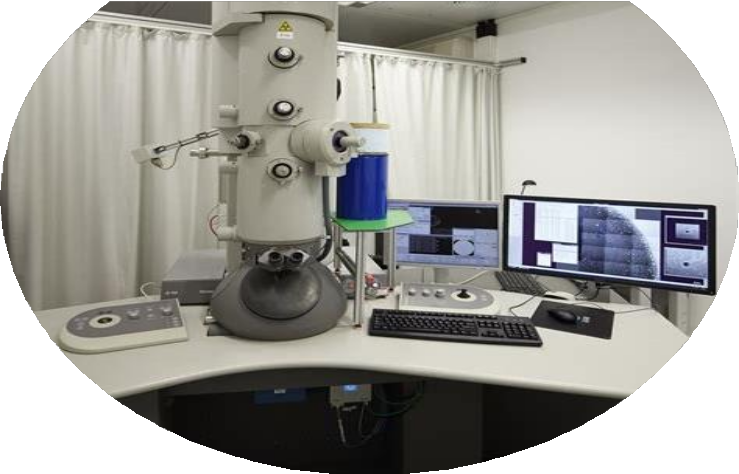 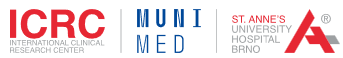 Basic concepts of Electron microscopy
The source allowing the images to be built is not a beam of light but of electrons, captured under vacuum condition usually on a phosphorescent screen;

Resolution and magnification capacities go beyond the classic diffraction limit, down to nm scale;

The main concept is based on the theory of Louis De Broglie (1924) that matter behaves like a wave exactly as light does;

the wavelengths of a beam of electrons is small such to don’t
have a remarkable impact on daily activities;

The smaller the wavelength the higher the resolution.
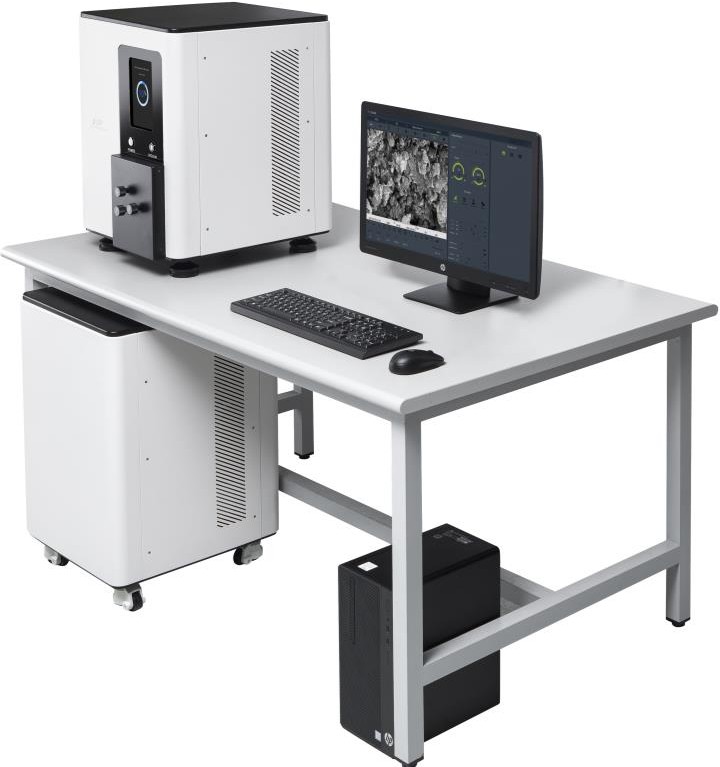 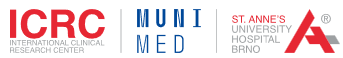 General “workflow” of an electron microscope
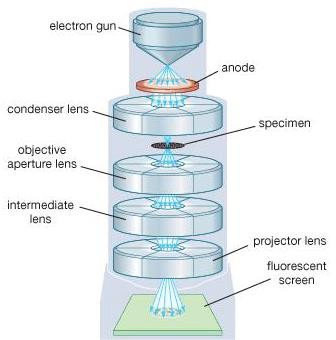 Electron gun generates the beam

2 sets of condenser lenses direct the electron
beam toward the specimen;


To move electrons down the column an accelerating voltage is applied (100-1000 kV)


The electron beam passes through the sample, which based on its density will differently scatter the electrons


The beam then passes through the objective lens, forming the intermediate magnified image
Finally, another set of lenses produces the further
magnified image
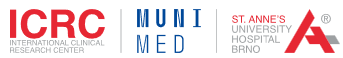 How are the images generated in electron microscopy?
EMs work using signals arising from the interaction of
an electron beam with the specimen
2 main EM techniques Transmission and Scanning Electron Microscopy (TEM and SEM respectively)

TEM (inner structures)	SEM (outer structures)
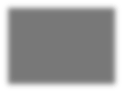 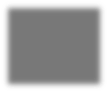 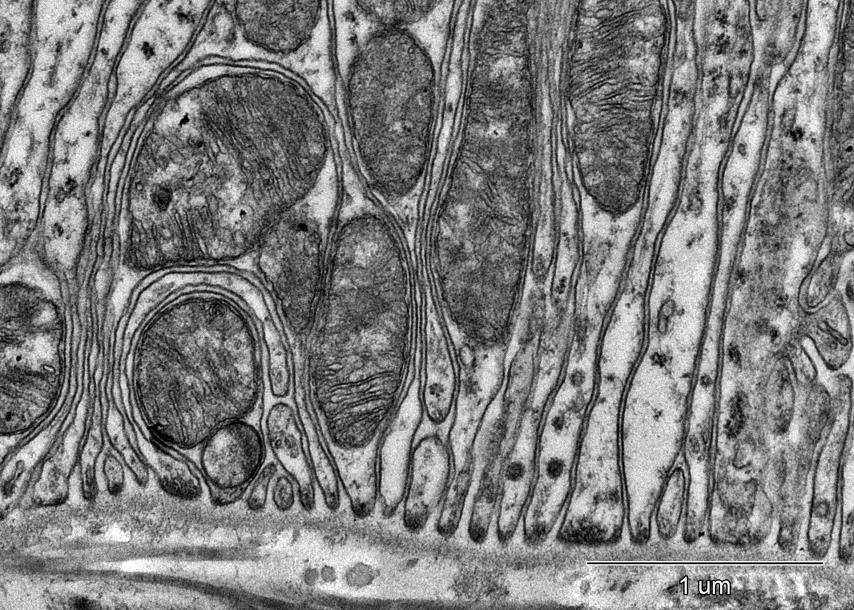 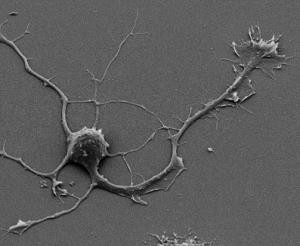 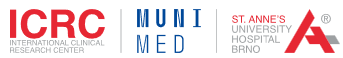 TEM was the first non-optical technique to give a remarkable resolution improvement
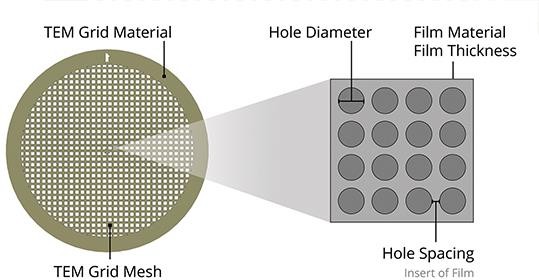 Analogous to a compound microscope where a system of multiple lenses are placed one after the other
Powerful for visualizing many kind of small molecules:
Arrangement of proteins,
Lipids
Nucleic acids (DNA, RNA, ribosomes)

Contrast for visualization of different structures is achieved often by using
metal compounds
Osmium tetroxide (fixative, good lipid-binding)
Uranyl acetate (good for nucleic acid contrast)
Lead

Samples are dehydrated upon fixation and then stained;
Ultra-thin sections of 20 – 100 nm are then cut before imaging;
After the cut the thin layers are placed/embedded on a copper grid that
goes than to the microscope;
In the final image, the denser regions will reflect less and so they will be darker, while the less density will allow less absorption of electrons, thus generating a “brighter” image
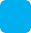 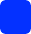 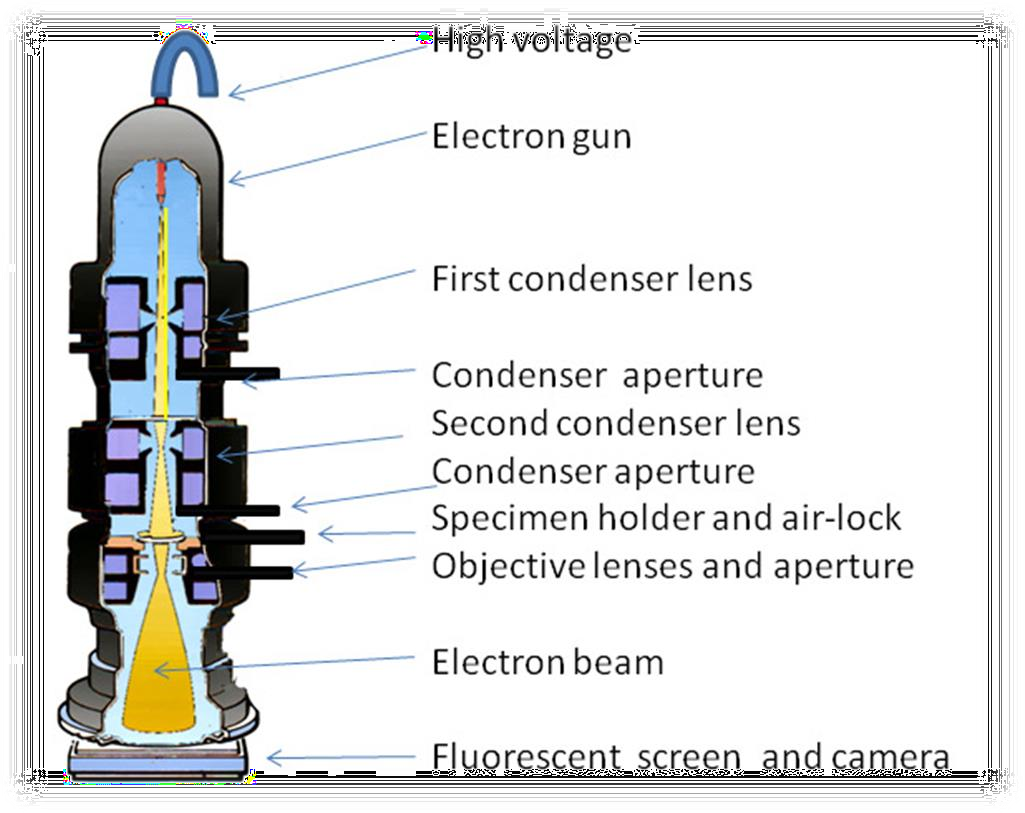 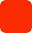 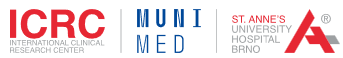 TEM was the first non-optical technique to give a remarkable resolution improvement
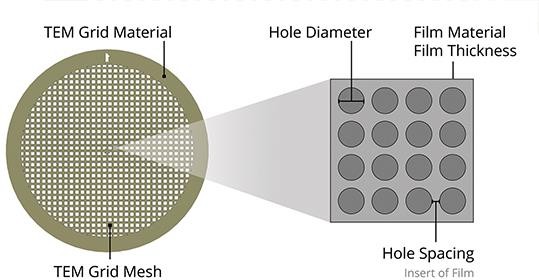 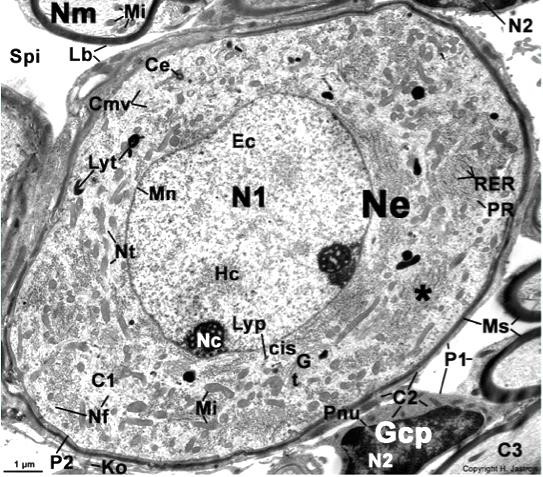 centriole
Contrast for visualization of different structures is achieved often by using
metal compounds
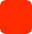 microtubules
Osmium tetroxide (fixative, good lipid-binding)
Uranyl acetate (good for nucleic acid contrast)
Lead
Nucleus
Samples are dehydrated upon fixation and then stained;
Lysosome
Nucleolus
Golgi
Ultra-thin sections of 20 – 100 nm are then cut before imaging;
mitochondria
After the cut the thin layers are placed/embedded on a copper grid that
goes than to the microscope;
In the final image, the denser regions will reflect less and so they will be darker, while the less density will allow less absorption of electrons, thus generating a “brighter” image
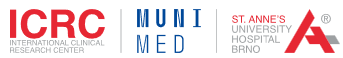 Scanning Electron Microscopy (SEM)
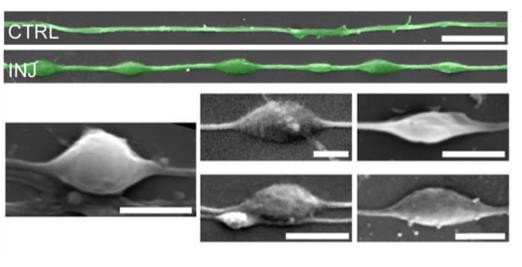 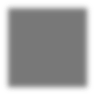 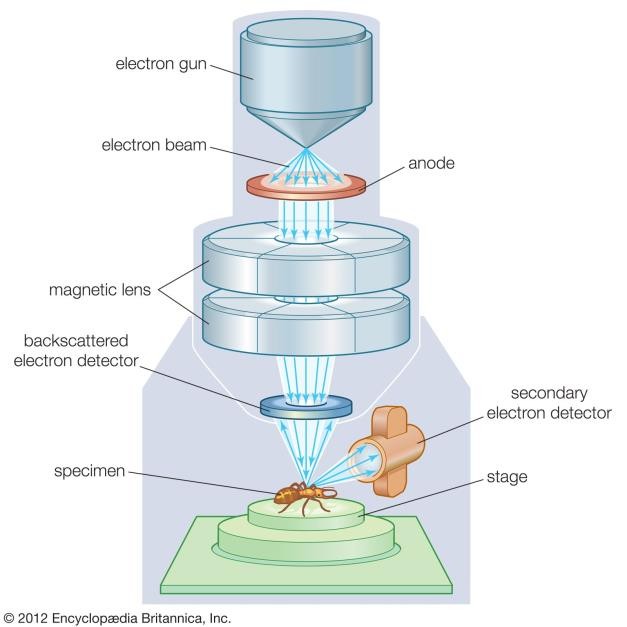 a focused beam of high-energy electrons generates a variety of signals at the surface of solid specimens;
signals deriving from electron-sample interactions reveal
-	external morphology
-	chemical composition
-	crystalline structure and orientation of materials;
magnification range >> 20-60000X
spatial resolution >> 50-100 nm
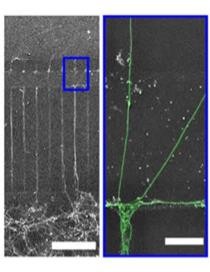 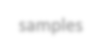 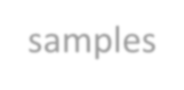 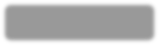 samples
accelerated electrons carry significant amount of kinetic
energy, then dissipated as a variety of signals:
secondary electrons (produce SEM images)
backscattered electrons
diffracted backscattered electrons (used to determine 	crystal structures and orientations of minerals)
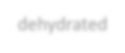 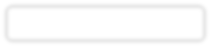 dehydrated
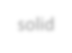 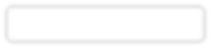 solid
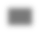 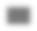 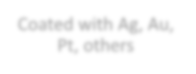 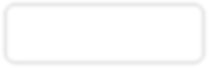 Coated with Ag, Au, Pt, others
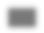 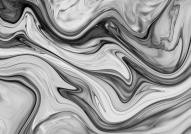 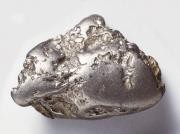 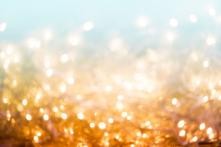 Trauma brain injury model in vitro







Pozo Devoto et al., 2022





SEM images of ctrl and Injured axons
SEM image of full MF system
Quantification of swellings in SEM images before and post-injury
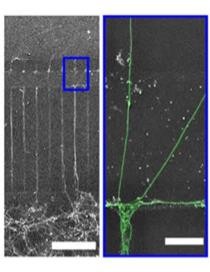 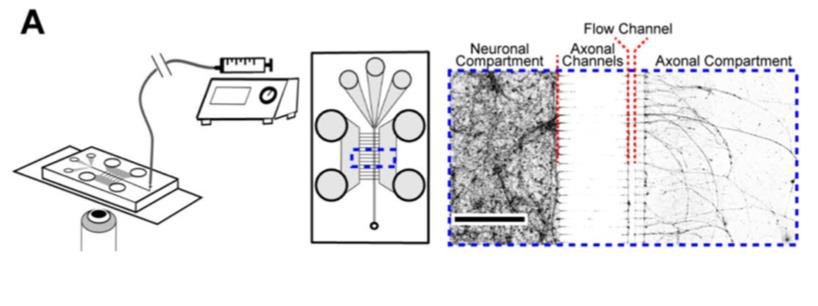 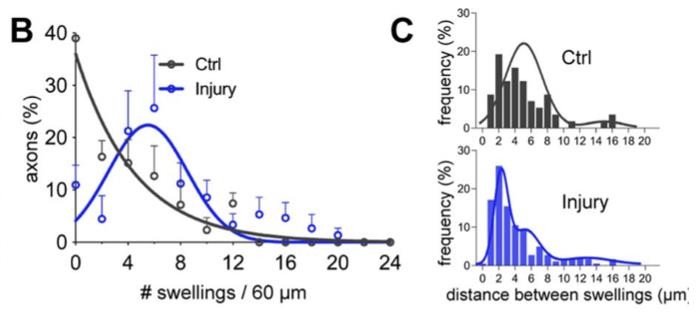 An example of SEM application
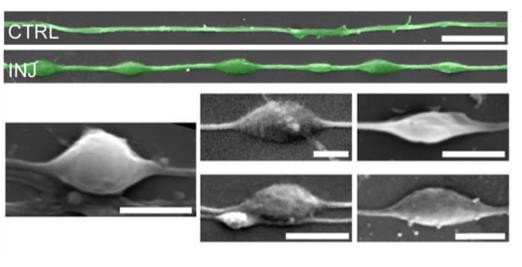 Workflow to establish swelling formation in human neurons, a mechanism occurring after a traumatic impact in the brain.
In this experiments the number of events (swellings) forming after injury were quantified by immediately fixing the cells and then scan images in an electron microscope
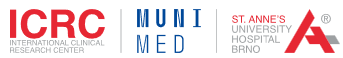 TEM and SEM: advantages and limitations
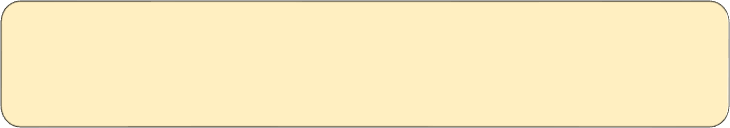 High magnification and
resolution
Material rarely distorted during specimen preparation, which is
not complicated
Allows the investigation of deep structures but also surface
interactions
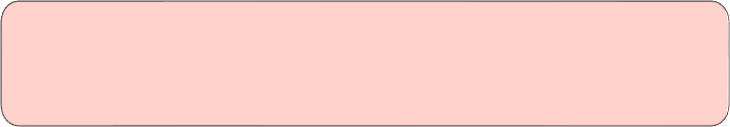 PRO >>
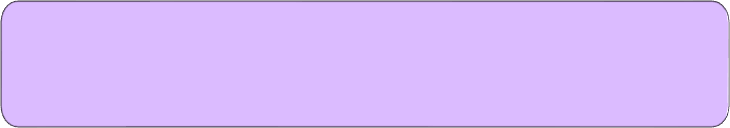 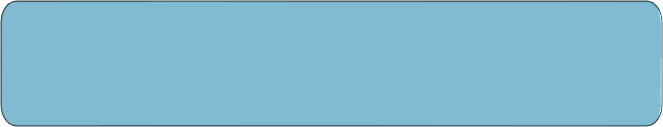 Live samples cannot be
imaged
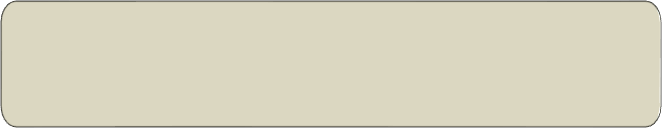 TEM samples must be cut in
ultra-thin slices
<< CONS
Samples need to be properly dried to favor the internal vacuum
conditions
Expensive to maintain (very sensitive to vibration and external
magnetic fields)
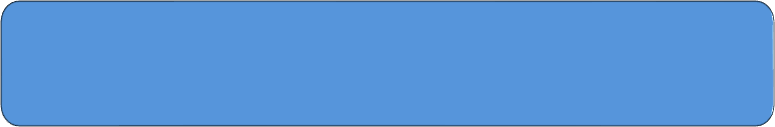 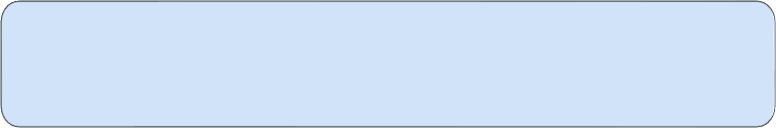 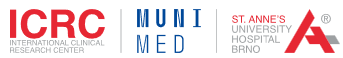 …. And more.. Scanning Probe Microscopy (1980s)
STM
The electrical current flowing between the cantilever tip and the sample
SPMs can measure deflections caused by many forces
mechanical contact
electrostatic
magnetic
Van der Waals
AFM
Electrostatic forces between the cantilever tip and the sample;
Mechanical properties of
cells/tissues
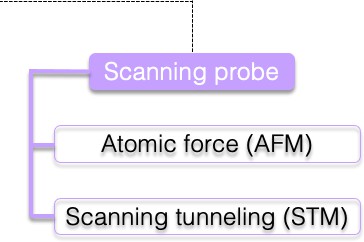 Images are colorless since they are measuring properties rather than reflection of light
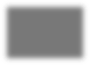 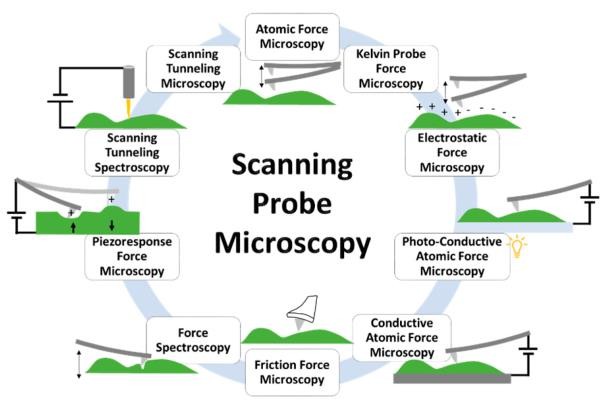 Nanoscale surfaces and structures, including atoms;
Resolution sometimes <1nm;
A physical probe is used to scan back and
forth over the sample surface;
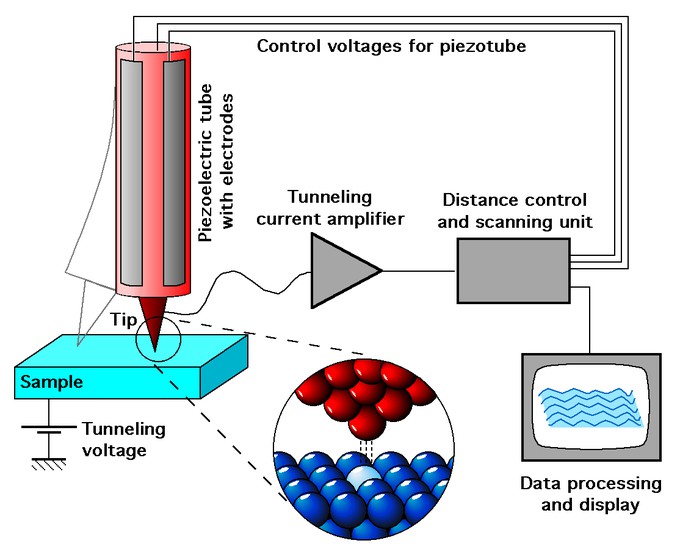 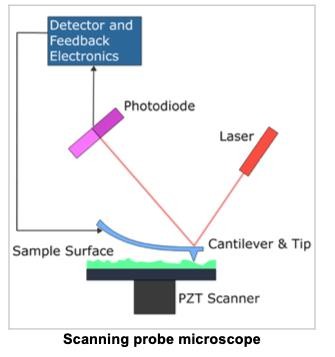 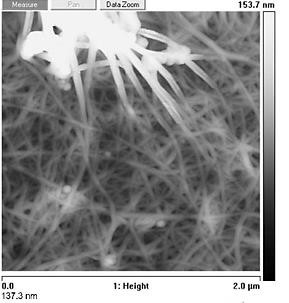 Probe tip mounted at the end of a cantilever;
The tip can be as sharp as an atom;
The user doesn’t see the surface directly, is
the tool that “feels” it;
A computer collects the data to generate an image;
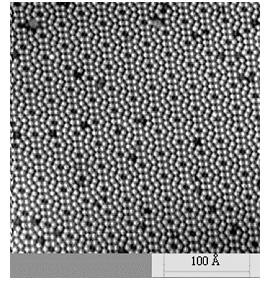 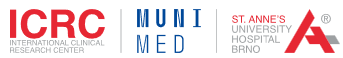 Conclusions
Microscopy helped us to unravel the invisible;
Nowadays advanced microscopy techniques have a variety of applications in many fields, being extremely important for
biology and understanding of structure and interactions between proteins;
Super-resolution microscopy allows multiple color imaging by breaking the boundaries of the diffraction limit;
single molecule imaging allowed the visualization of cellular nanostructures never resolved before with light
microscopy;
Electron microscopy was the earliest technique able to reach resolutions that light microscopy had never reached;
TEM and SEM are still of large use for describing composition of structures and microorganisms;
SPM techniques achieved the ability to image a structure just based on the atomic composition and the forces involved in the interaction between a surface and a scanning probe;
The use of fluorophores for staining cell cultures and tissues both for basic research purposes or diagnostic ones
(histopathology) is in continuous evolution and the offer on the market improves very quickly;
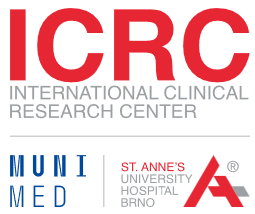 Thank you for the attention!